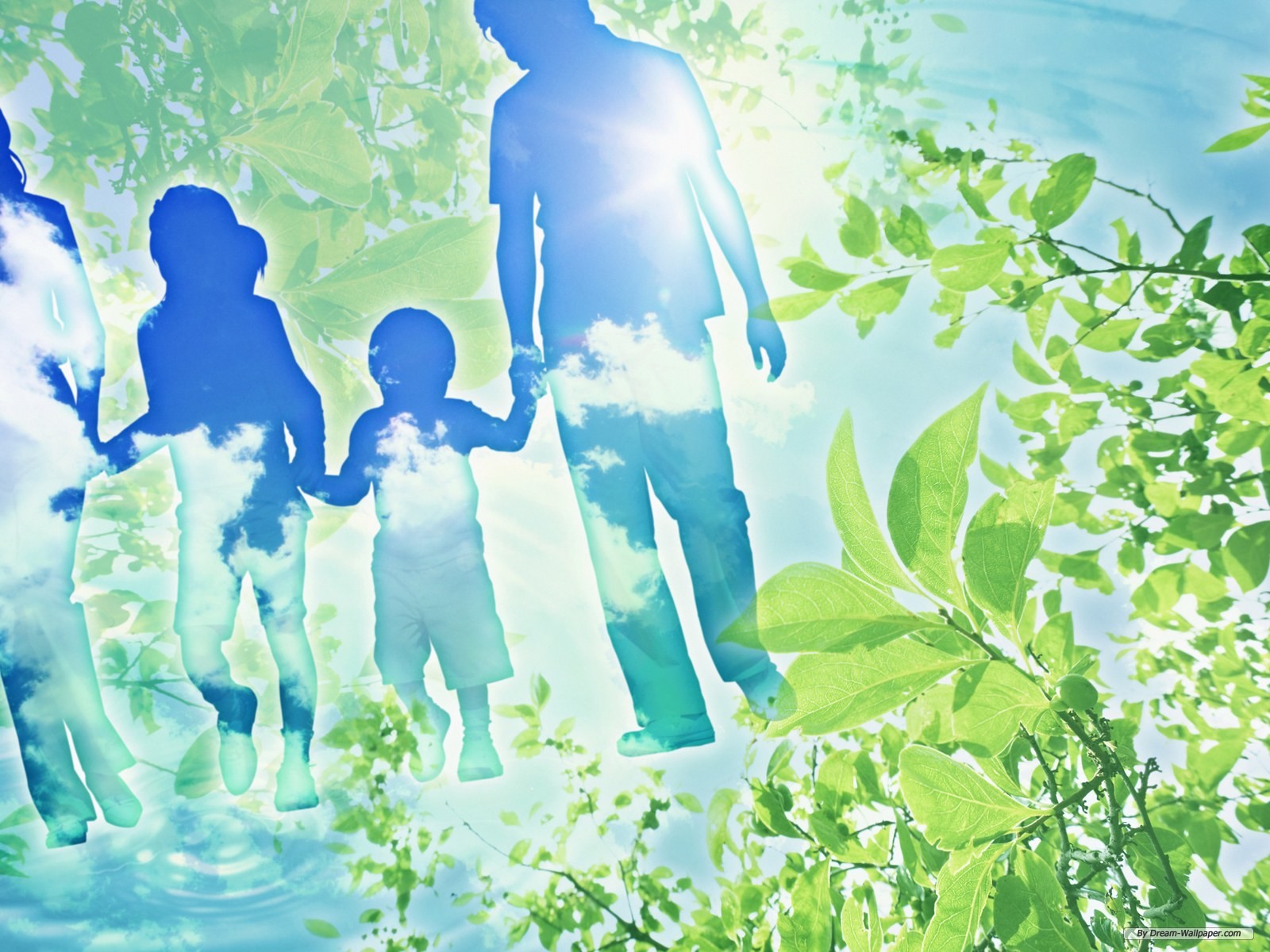 муниципальное дошкольное учреждение детский сад № 179
 Красноармейского района г. Волгограда
Гражданско-патриотическое воспитание дошкольников
старший воспитатель Колесникова Надежда Владимировна
Предметно-развивающая среда
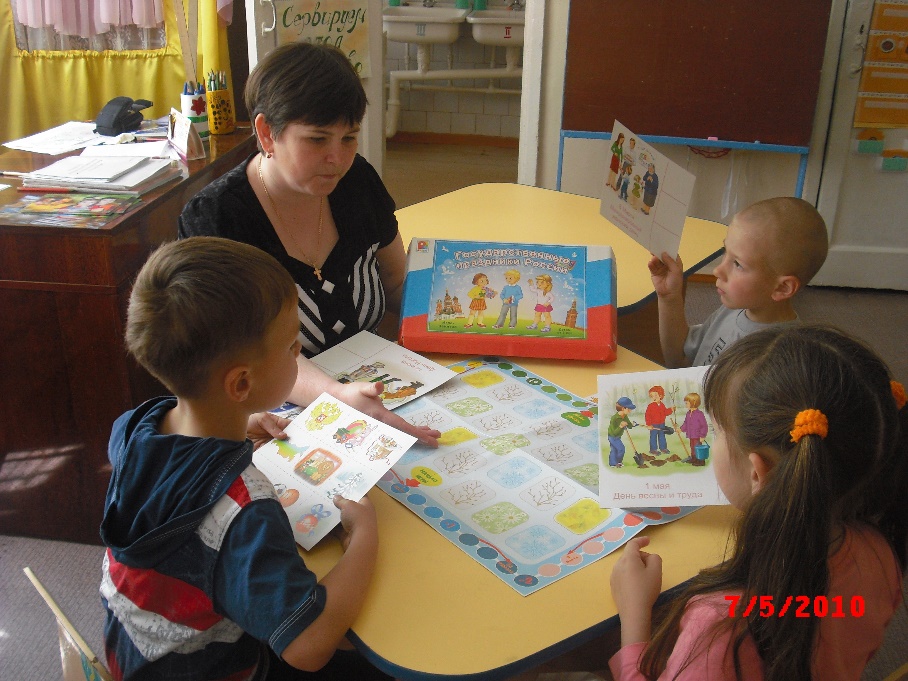 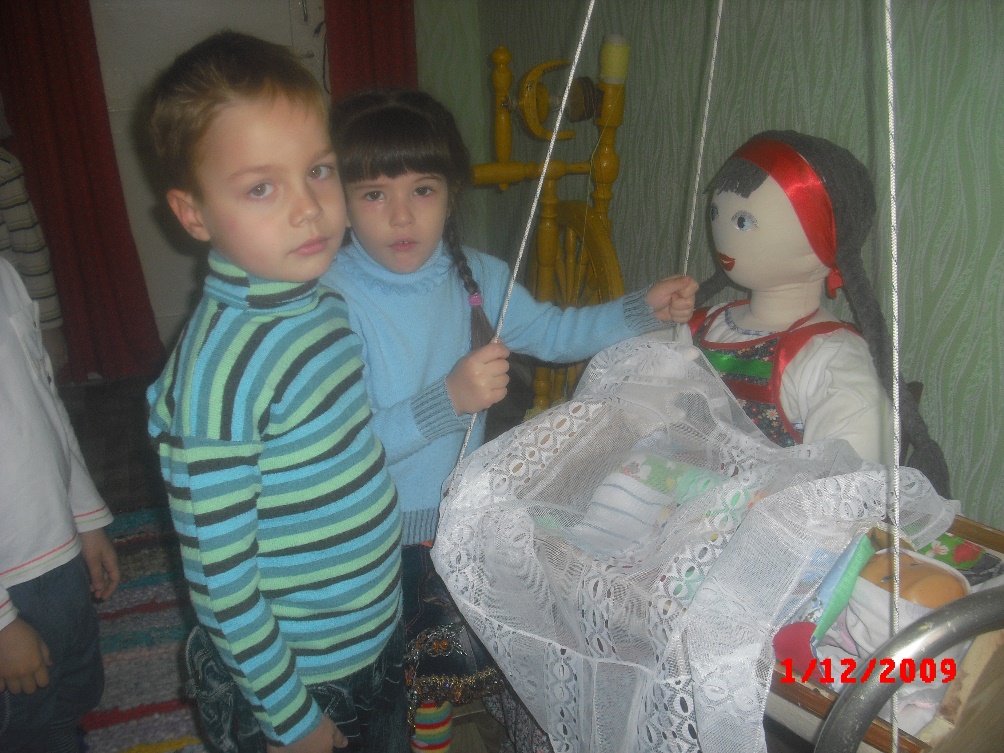 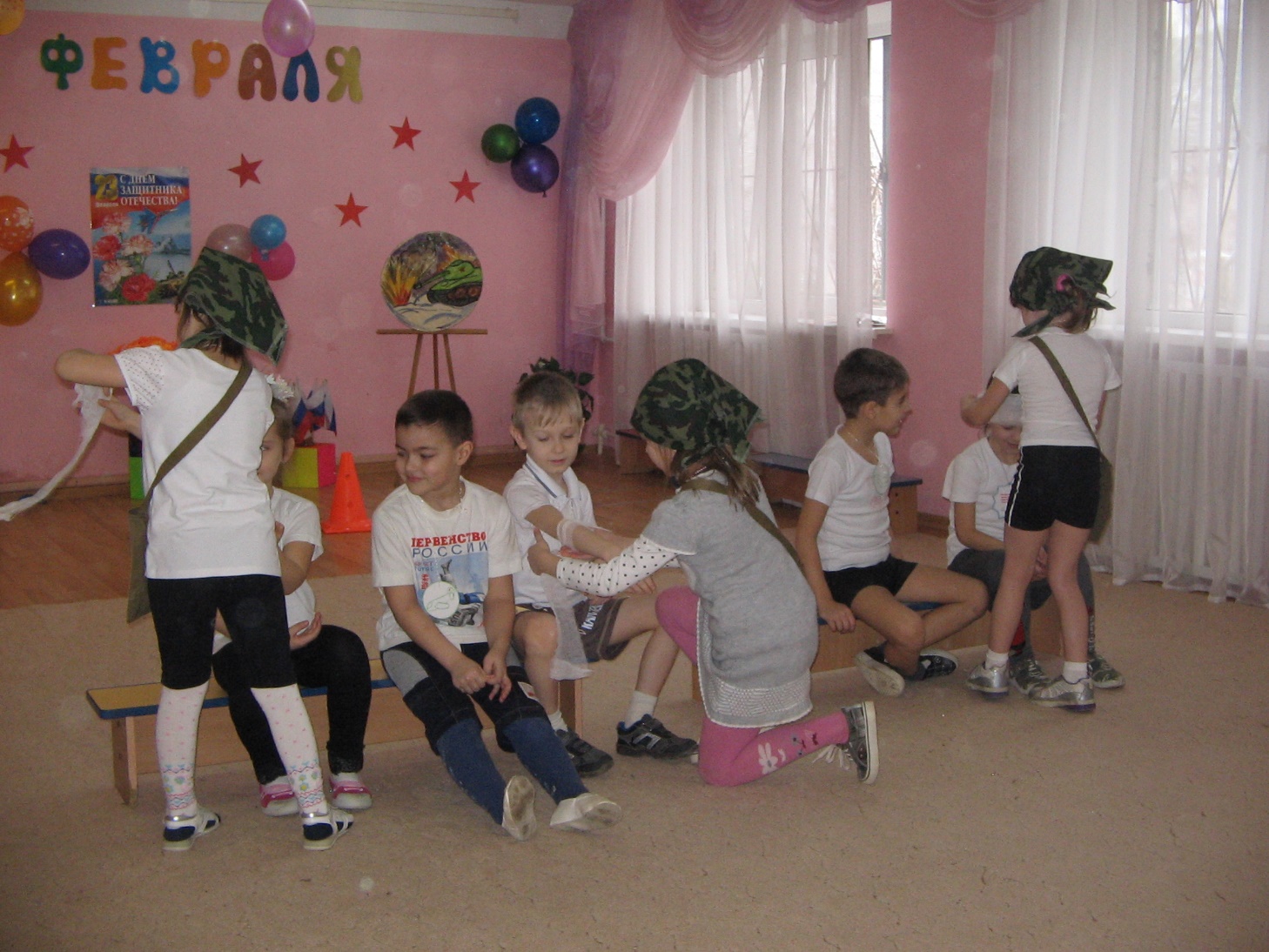 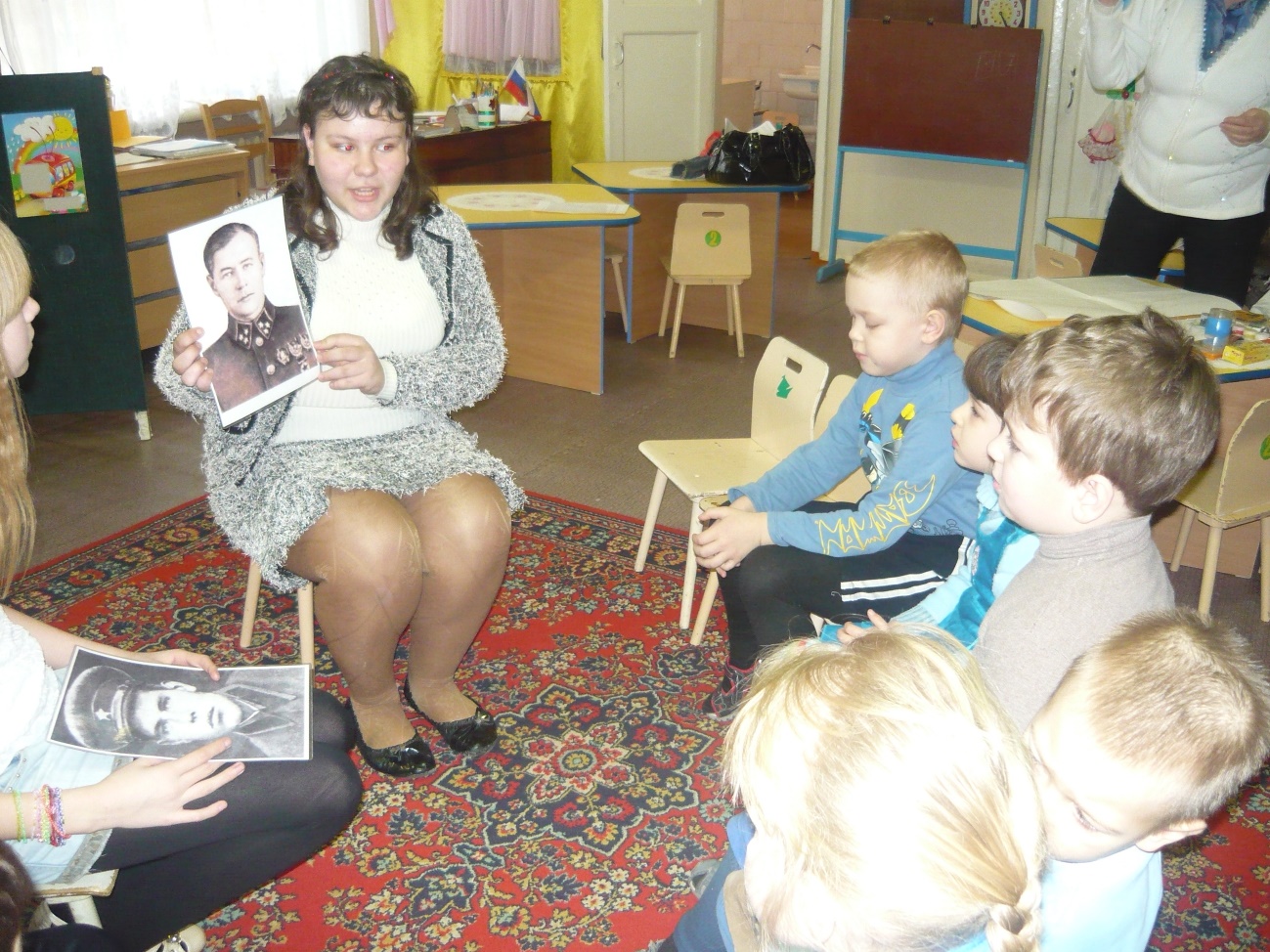 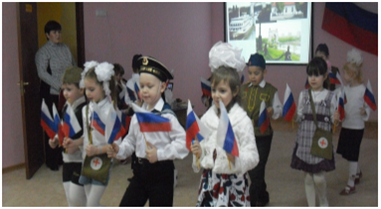 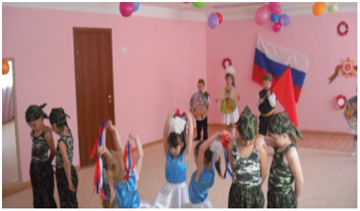 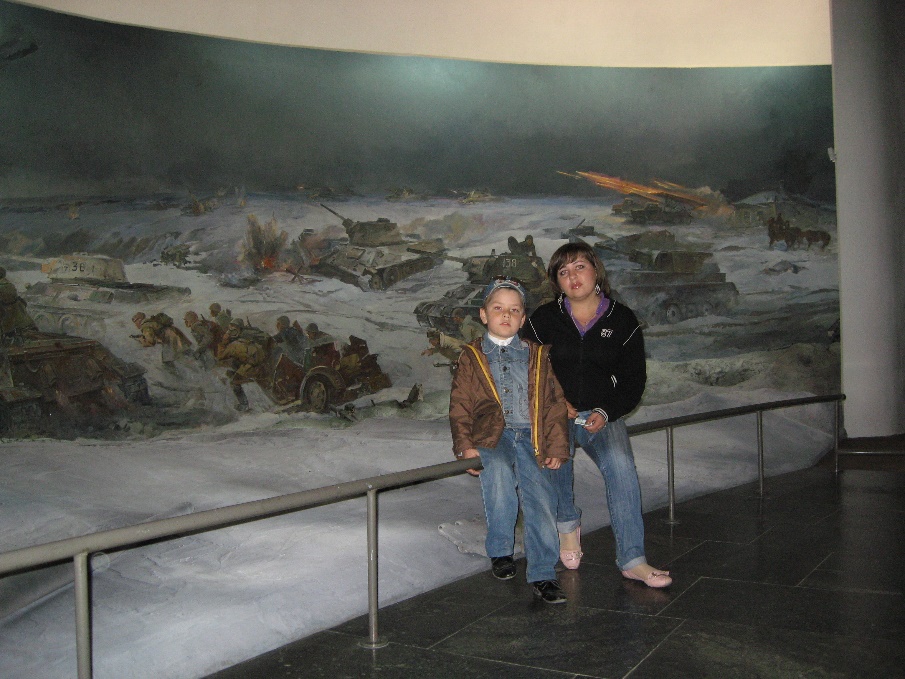 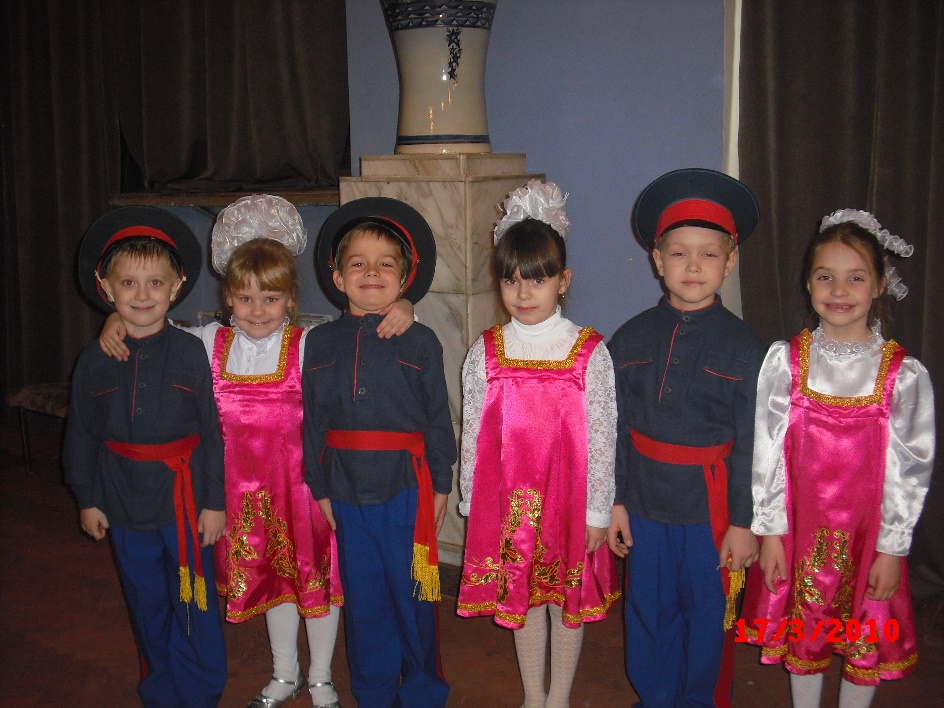 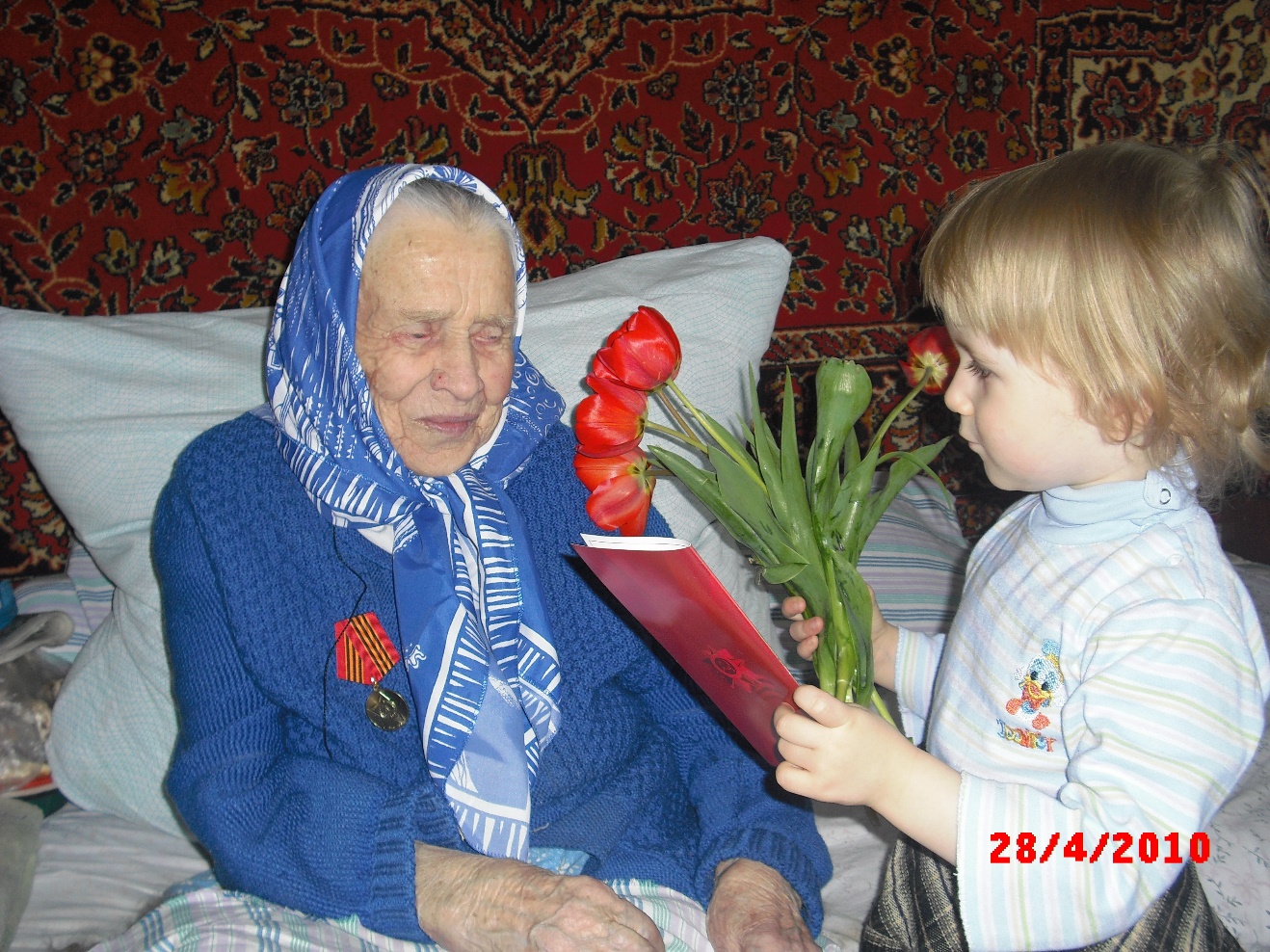 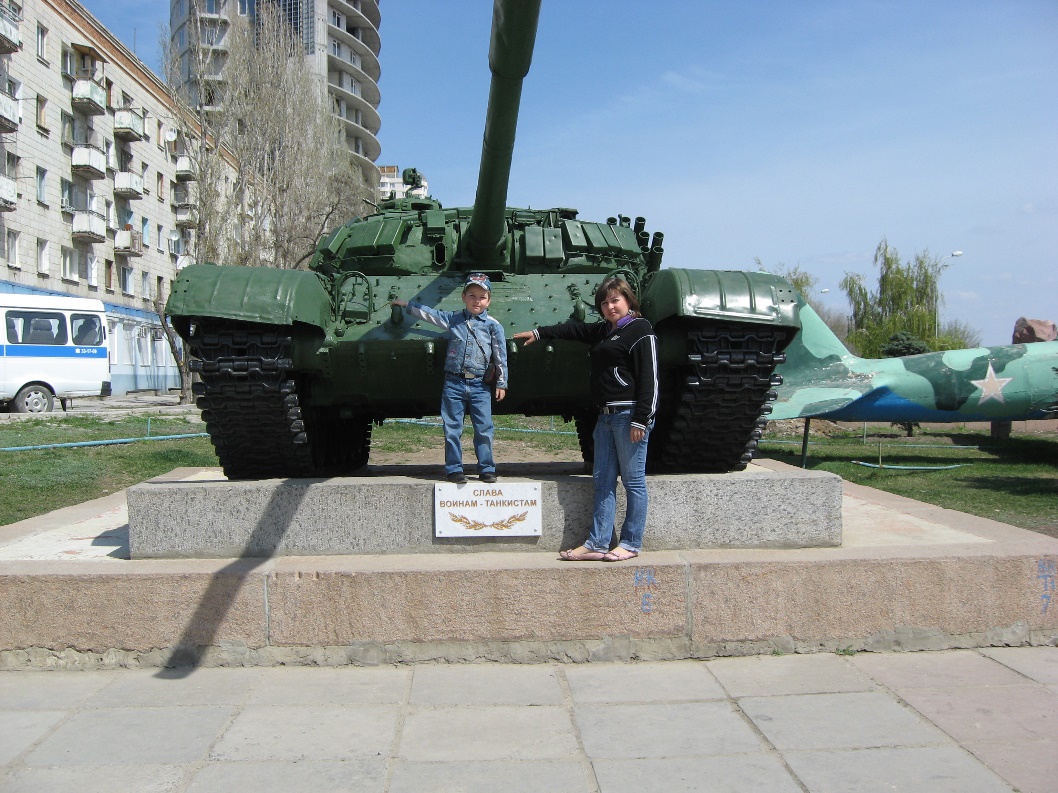 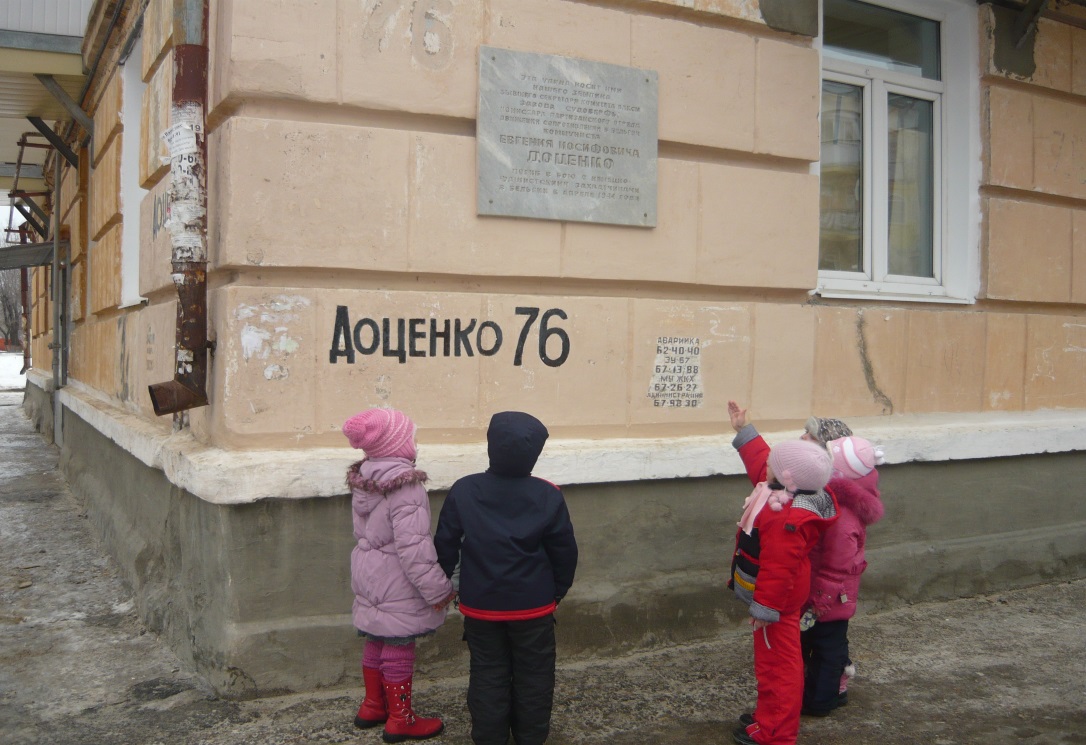 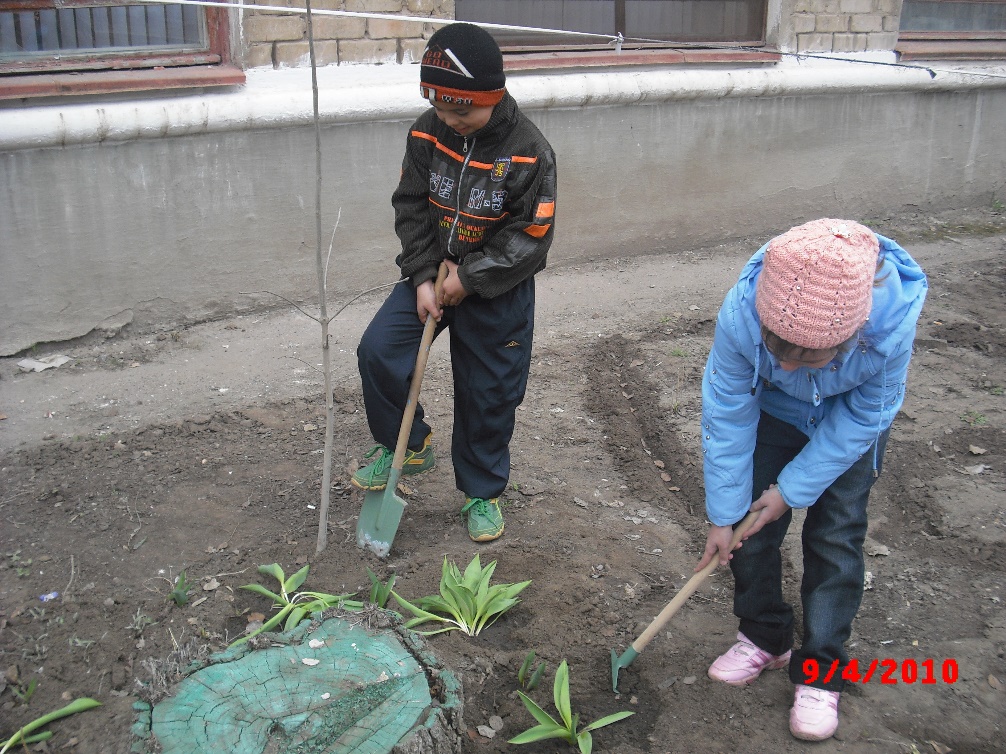 Анкетирование родителей «Патриотическое воспитание дошкольников»
Выводы:
1. Родители признают необходимость целенаправленности процесса формирования патриотического чувств у детей дошкольного возраста, но испытывают затруднения в его организации (чаще всего из-за незнания возрастных особенностей своего ребенка - считают, что заниматься формированием патриотических чувств в дошкольном возрасте рано)
2. Большинство родителей понимают, что очень важно начать сформировать у детей любовь и уважение к своей Родине в дошкольном детстве.
3. Выявлены знания родителей о том, что такое патриотическое воспитание. Большинство родителей понимают роль семьи в формировании у своего ребенка нравственно - патриотических чувств.
4. Большинство родителей с интересом отнеслись к затронутой проблеме. Многие родители считают, что усилия педагогов дошкольного учреждения по данной теме будут эффективны только при сотрудничестве с ДОУ и семьей.
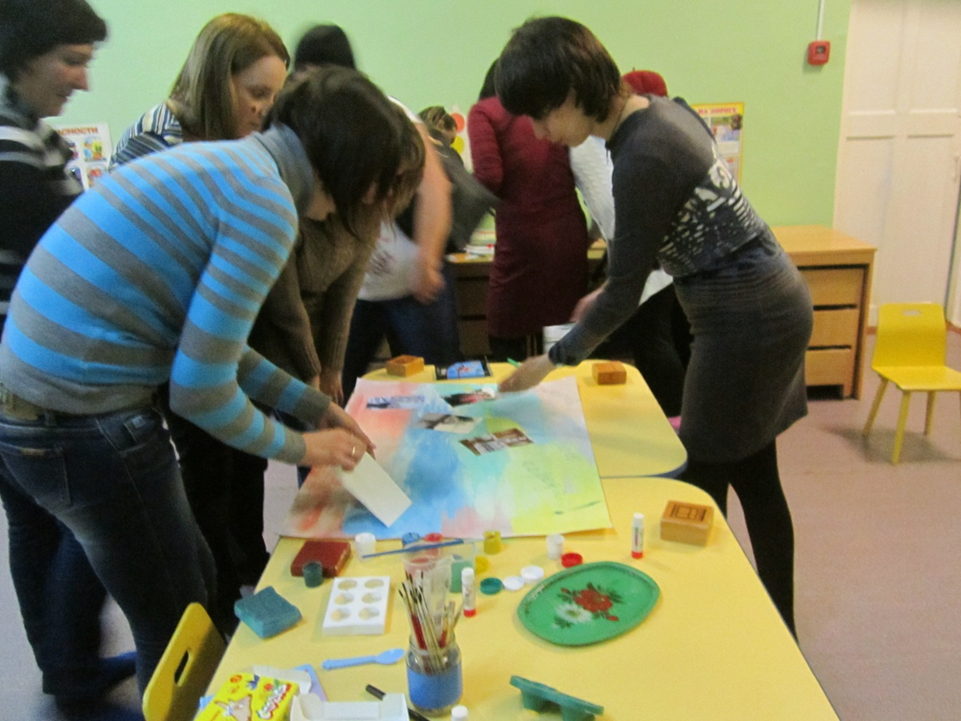 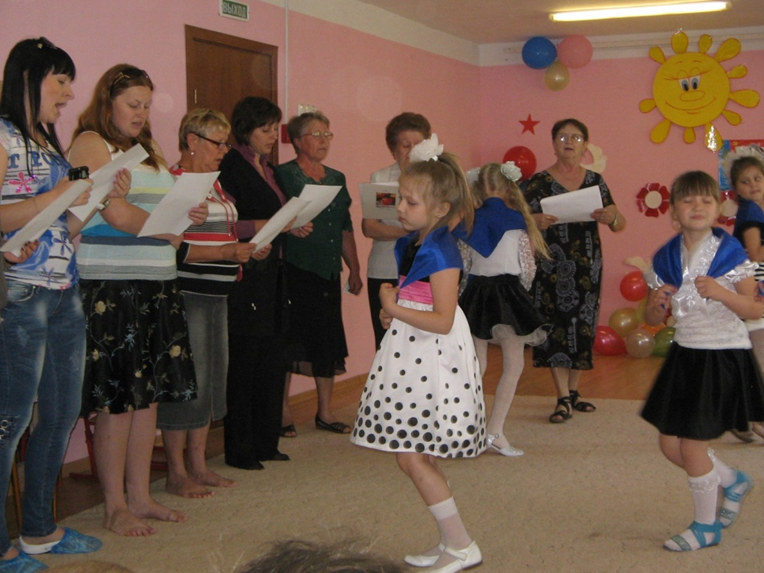 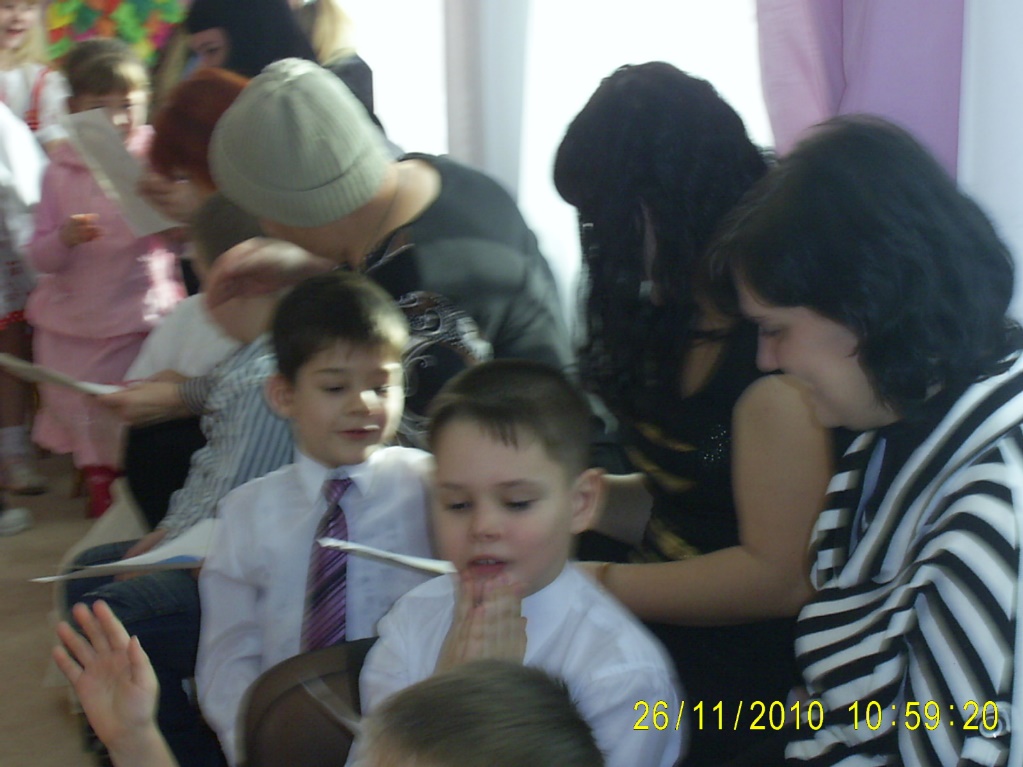 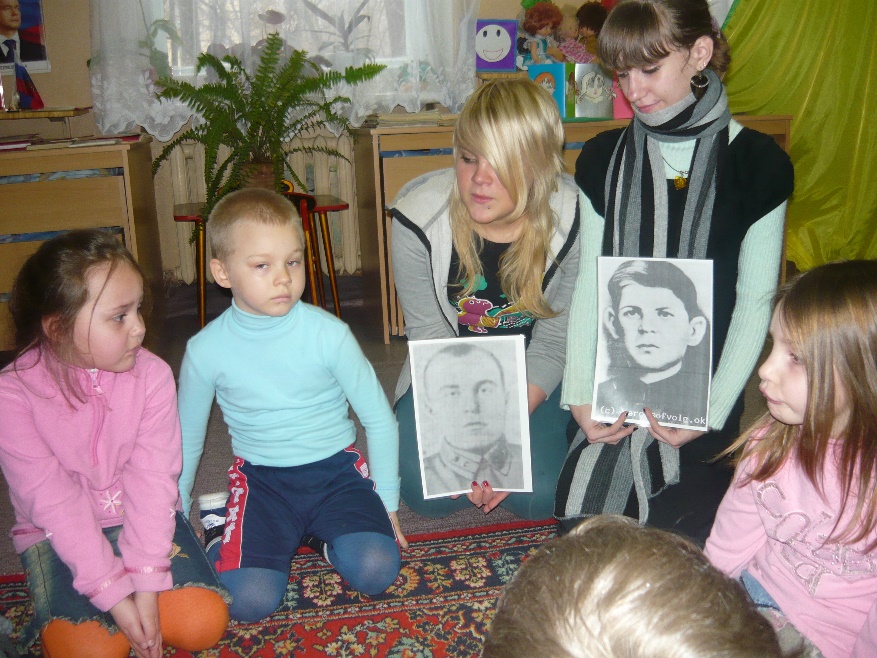 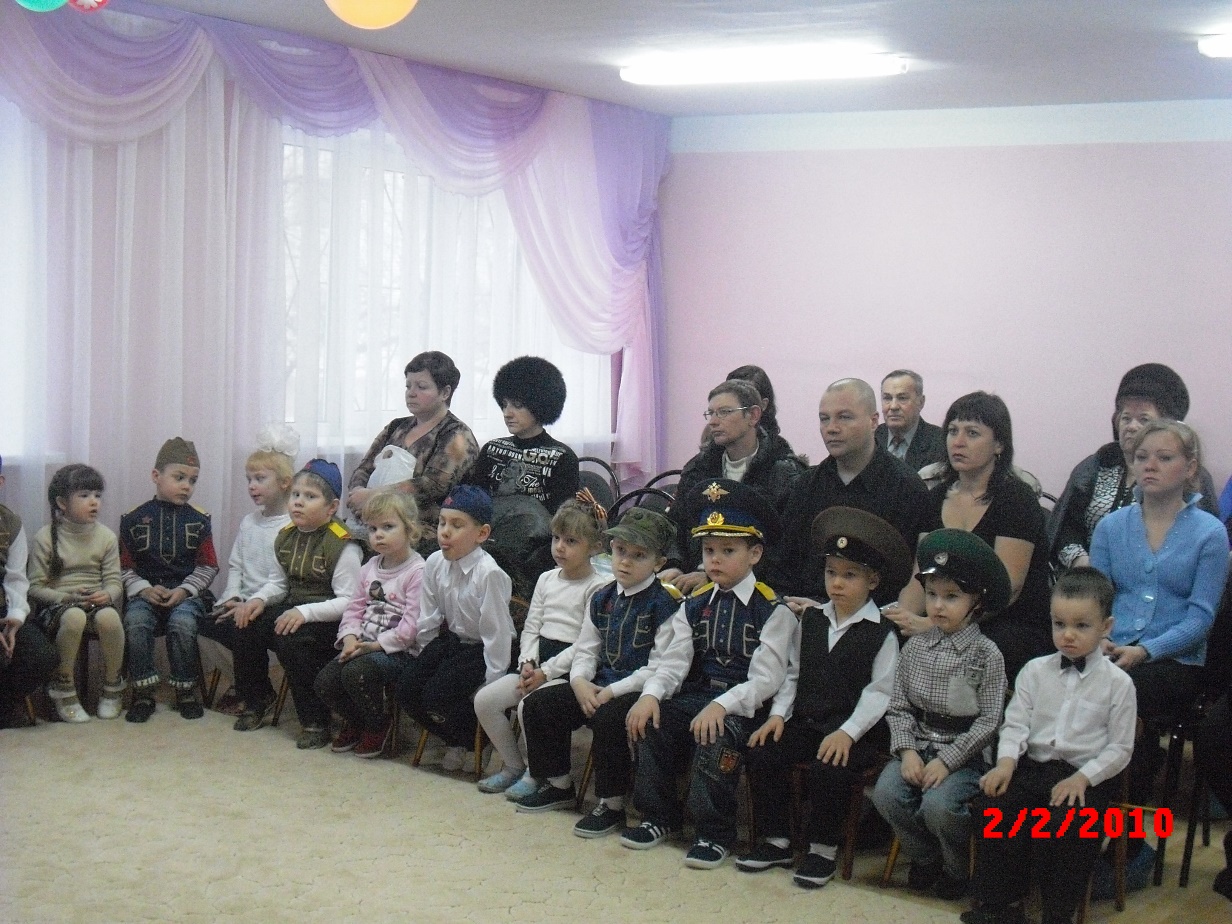 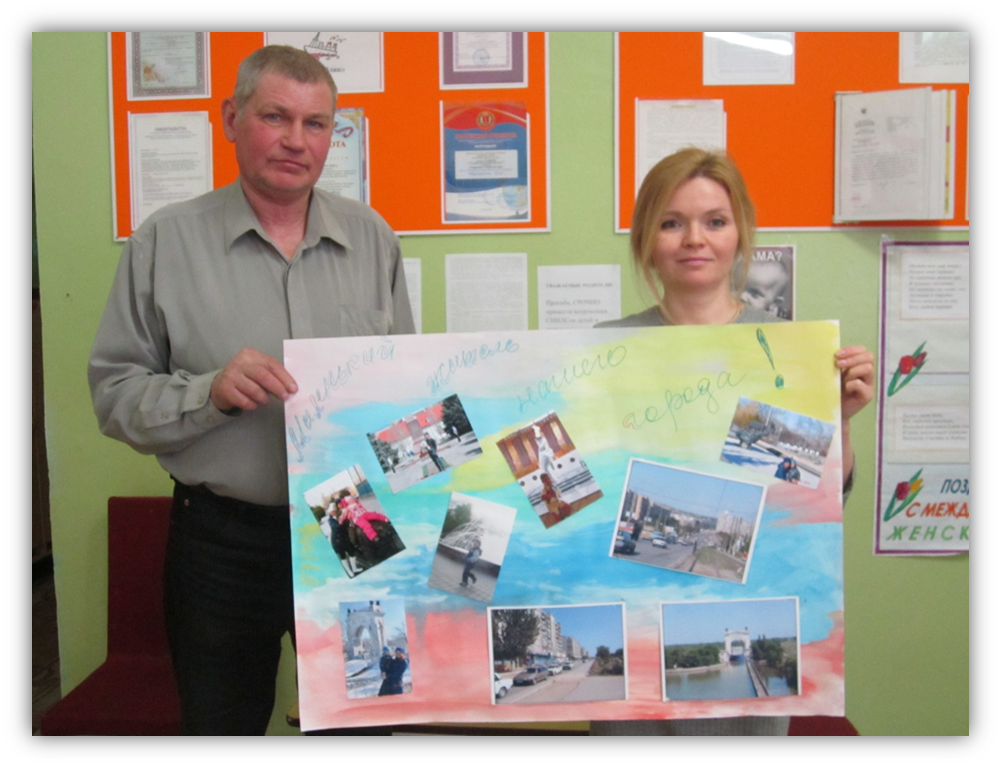 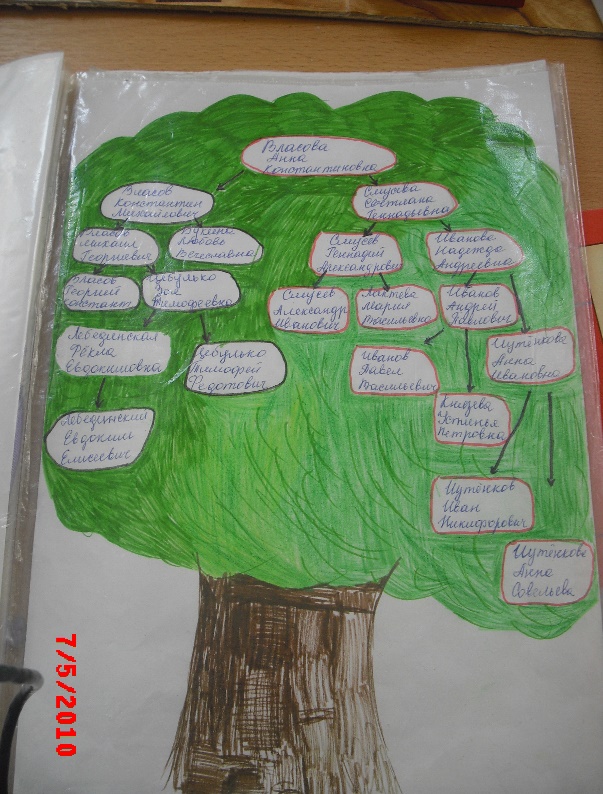 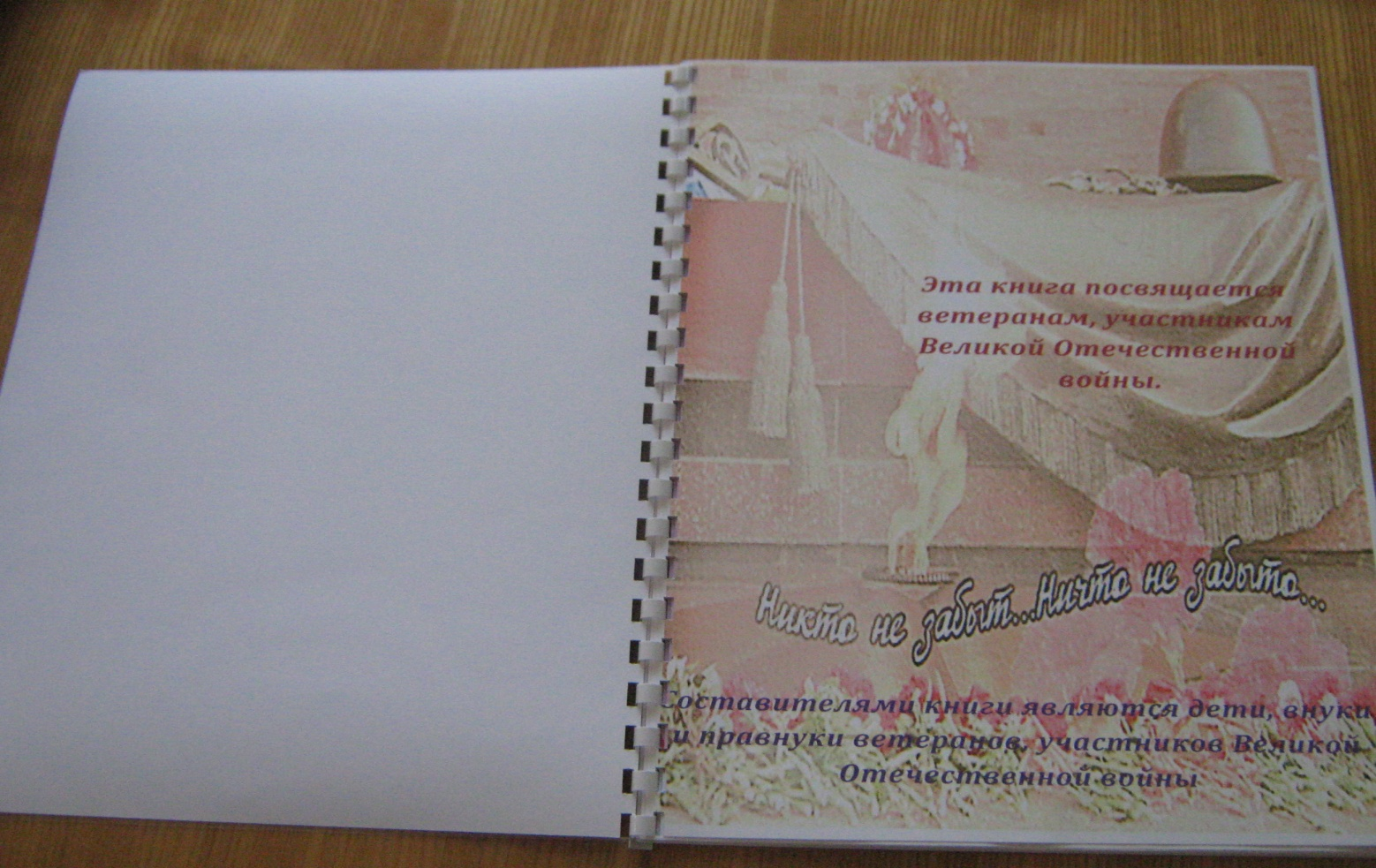 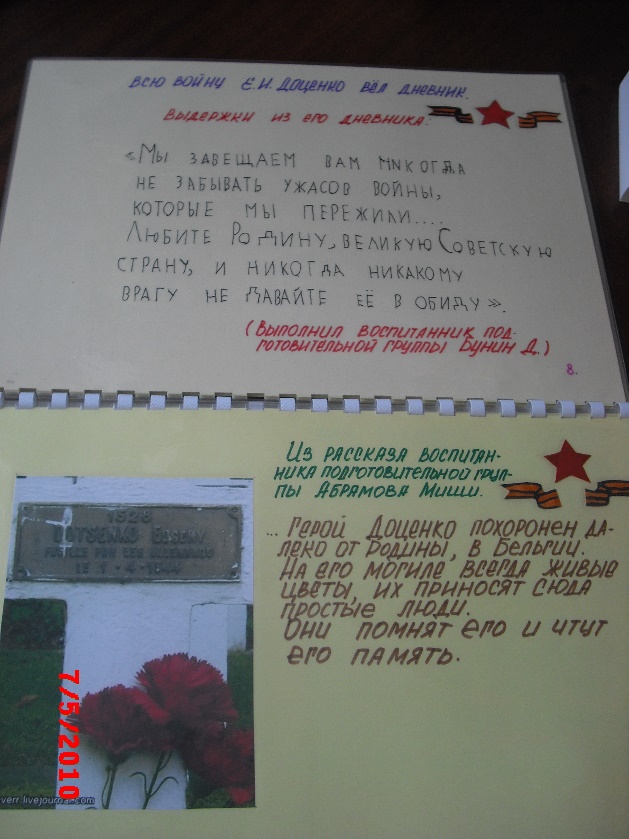 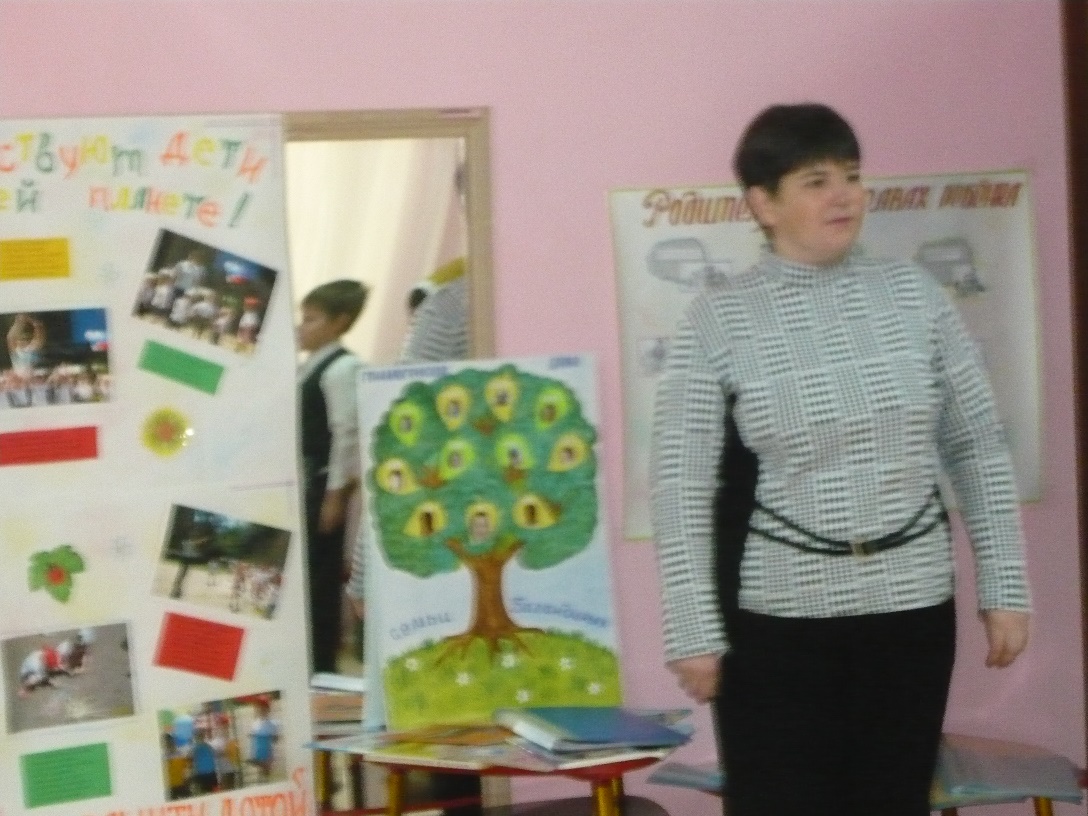 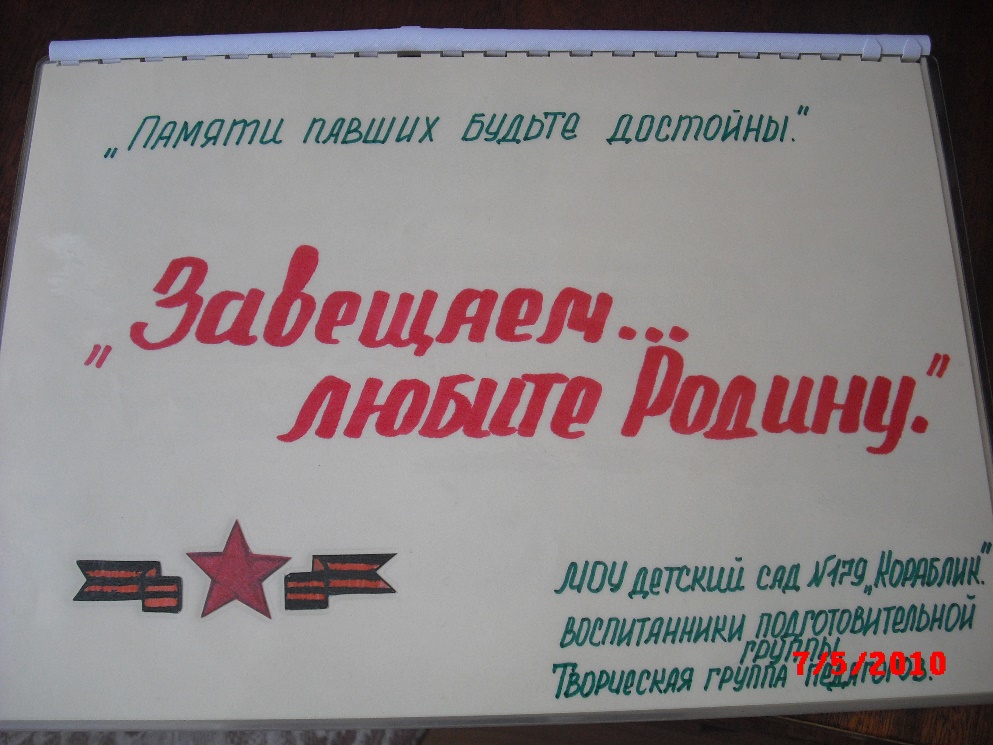 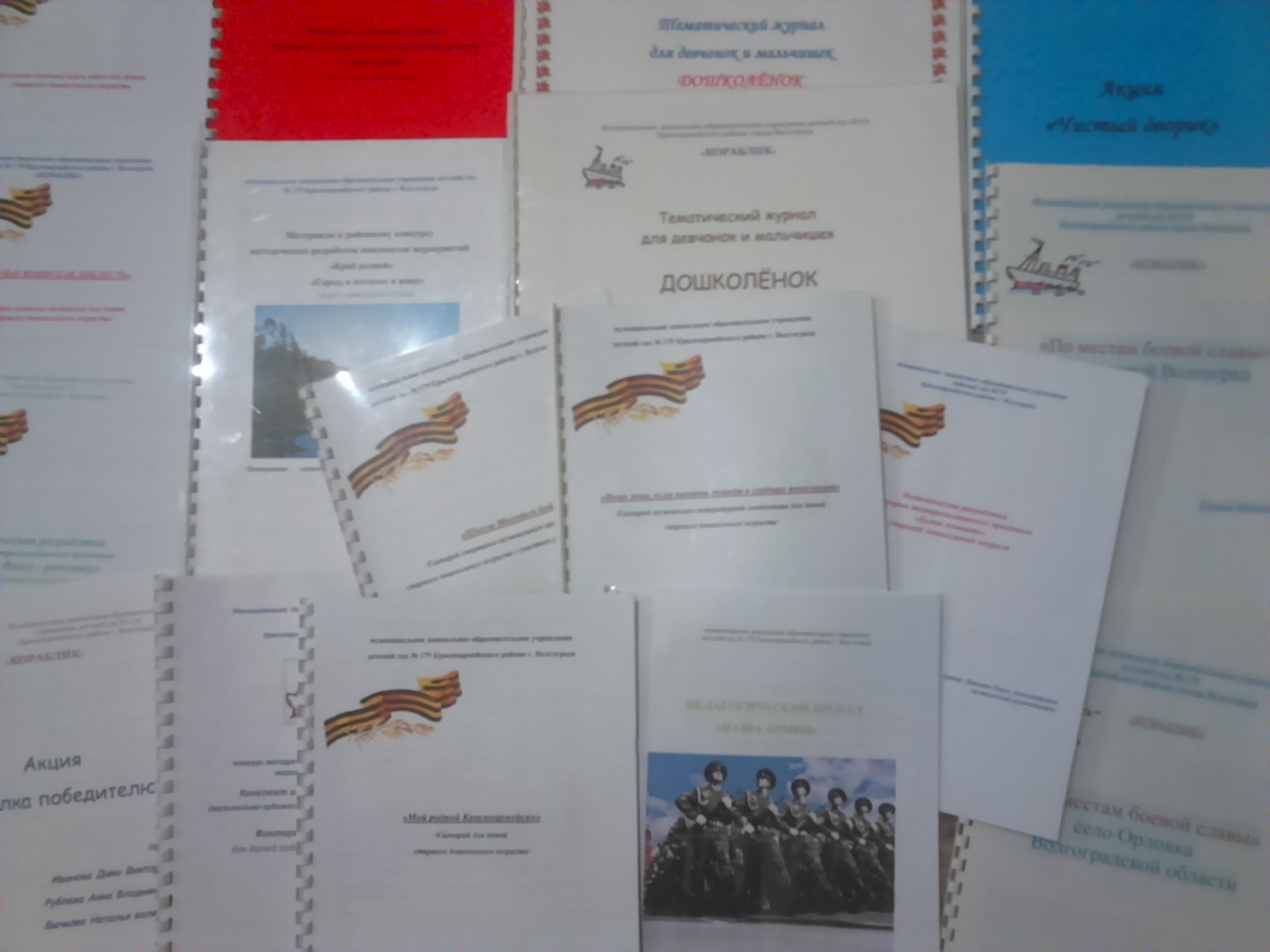 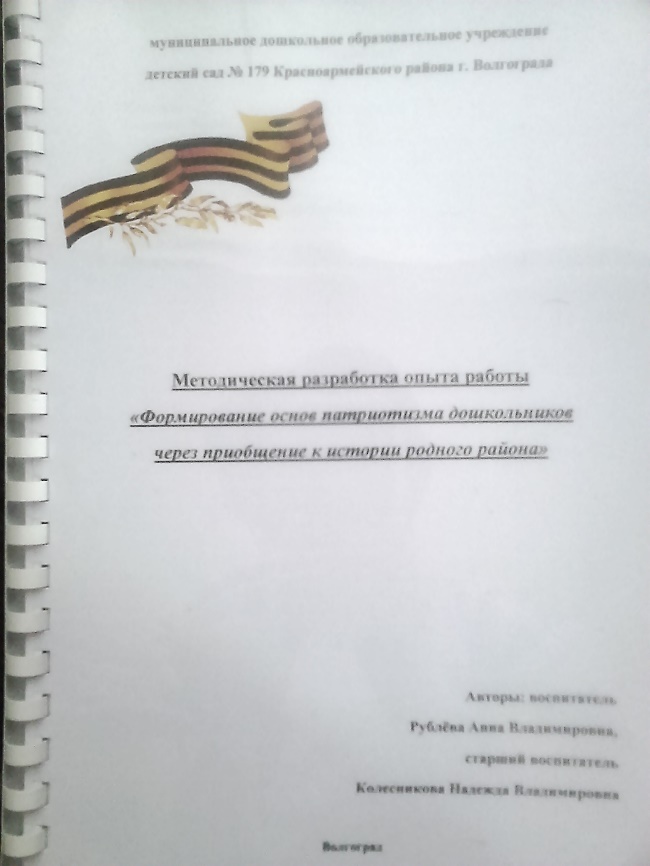 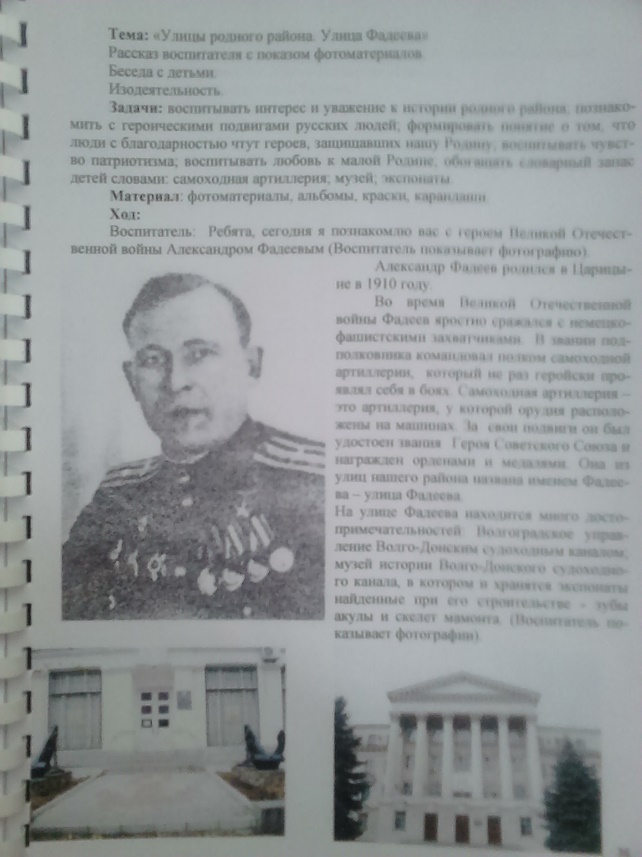 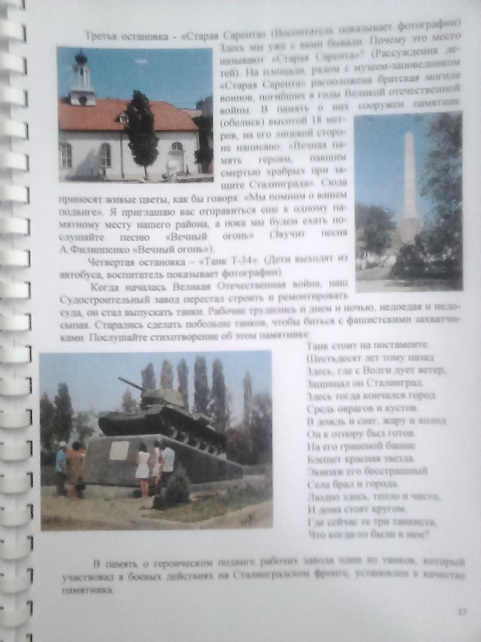 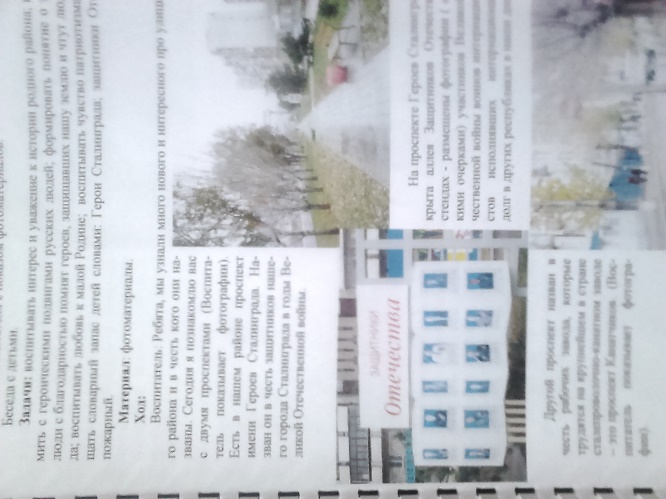 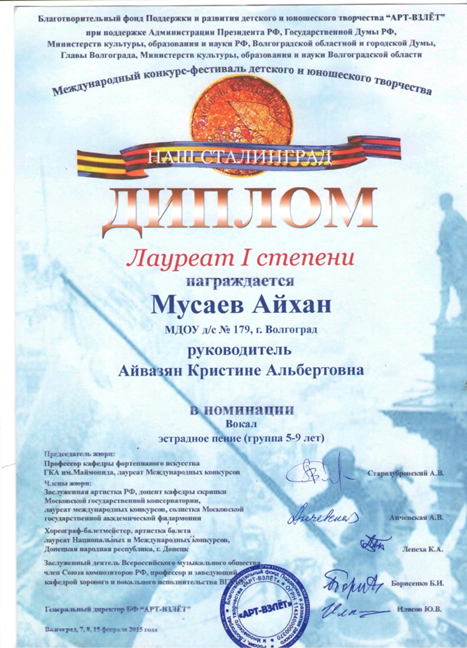 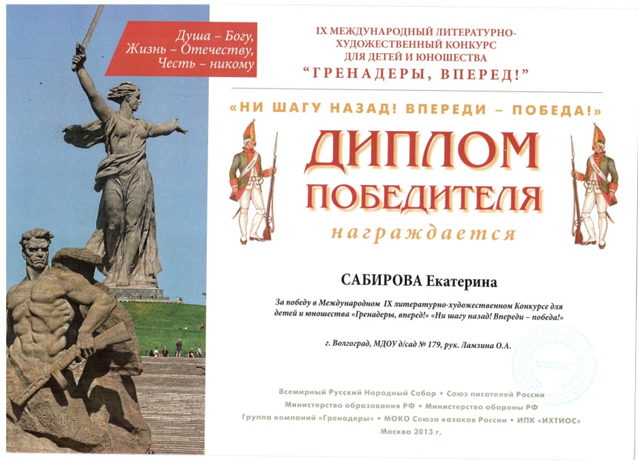 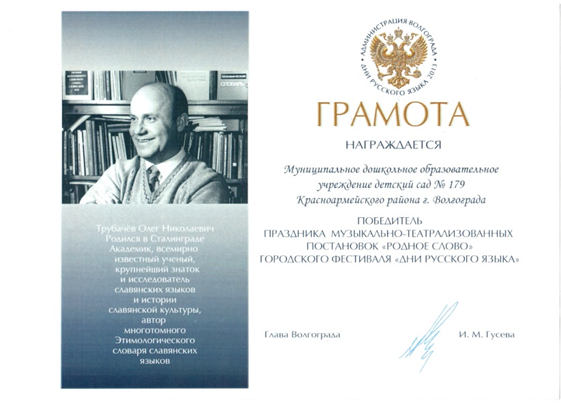 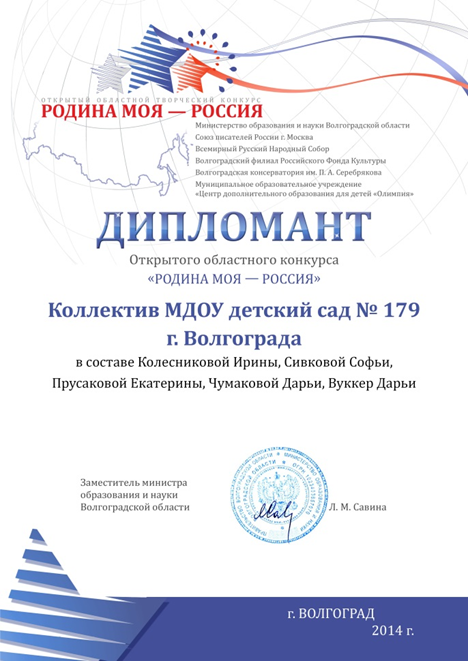 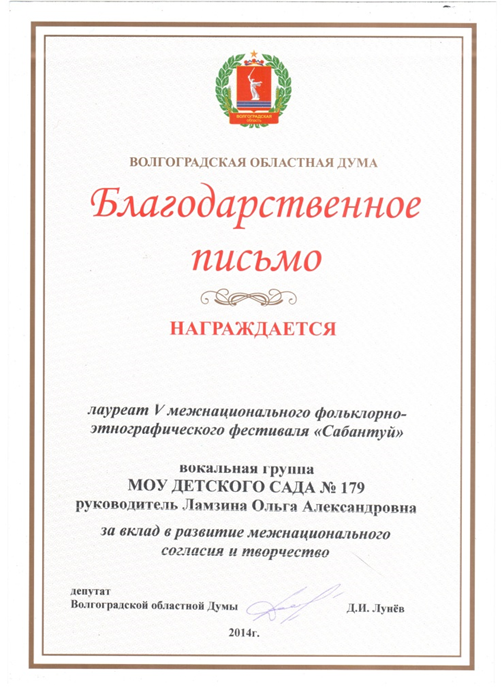 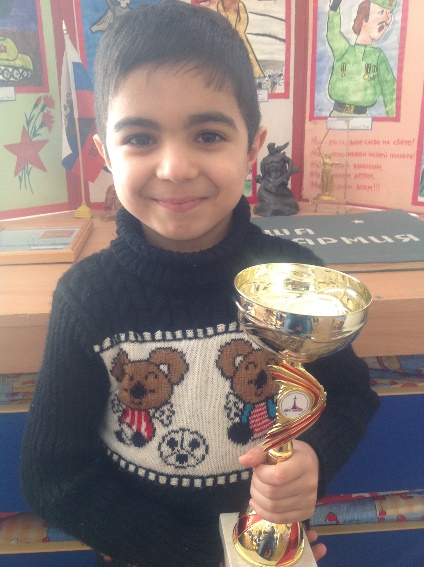 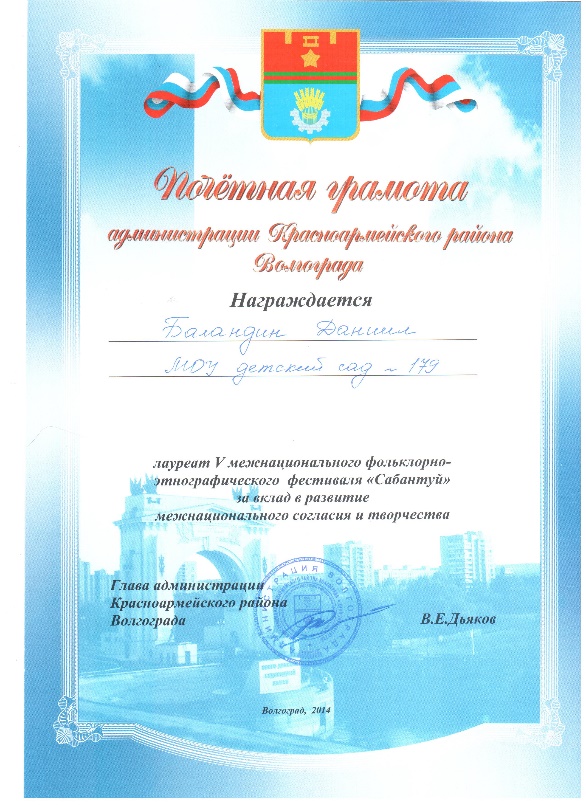 Современное дошкольное учреждение – это  социокультурная среда, создающая оптимальные условия для формирования у детей целостной «картины мира», воспитания патриотизма, основ гражданственности, а также интереса к своей «малой Родине».
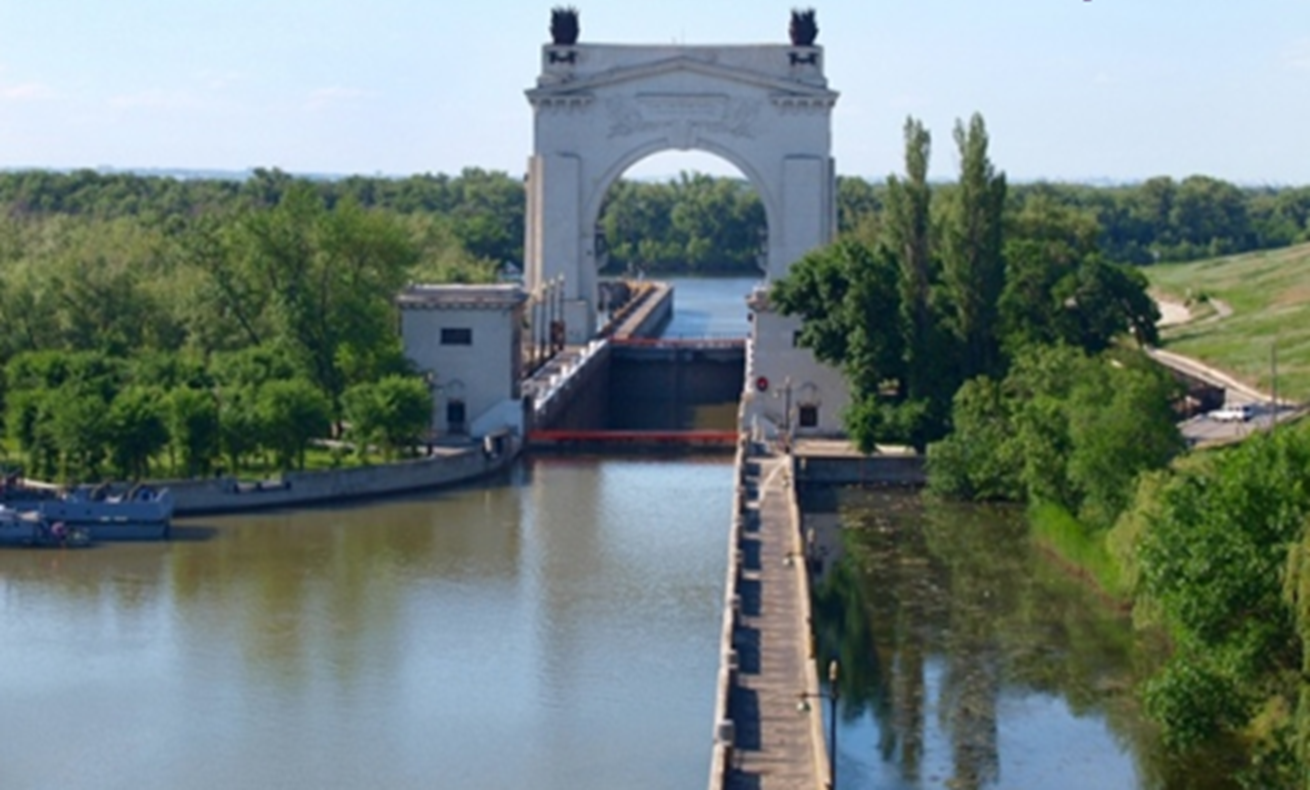